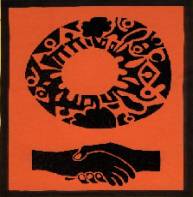 Proyecto Comunidades Justas y Seguras
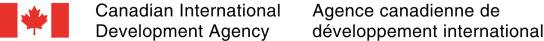 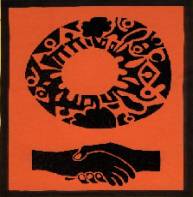 Meta y Objetivos
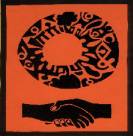 Meta
Profundizar la democracia mediante la promoción de la justicia y la seguridad, a través de:
Mejorar la capacidad de autogestión de los ciudadanos y las comunidades
Incrementar la colaboración entre las comunidades, las instituciones públicas y las organizaciones de base
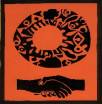 Objetivos
Establecer un modelo sustentable y gestionado comunitariamente de ‘construcción de  convivencia’,  mediante la:
resolución de conflictos
y la prevención del delito 
Fortalecer las redes de construcción de convivencia entre instituciones gubernamentales y no gubernamentales
Facilitar encuentros internacionales para intercambiar  buenas prácticas sobre prevención del delito y reforma del gobierno de la seguridad
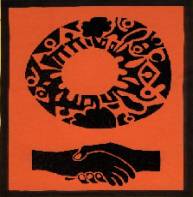 Socios del PSJC
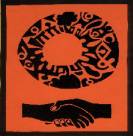 Socios Principales
Centro de Estudios Internacionales, Universidad de Toronto
Centro de Estudios e Investigaciones en Derechos Humanos, Facultad de Derecho, Universidad Nacional de Rosario.
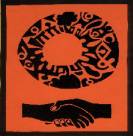 Socios Canadienses
Policía Provincial de Ontario
Corporación de Vivienda Comunitaria de Toronto
Centro Internacional de Criminología Comparada, Universidad de Montreal
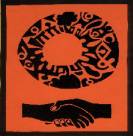 Socios Argentinos
Municipalidad de Rosario
Defensoría del Pueblo de la Provincia de Santa Fe
Plan Nacional de Prevención del Delito
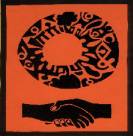 Socios Argentinos
Defensoría de Casación Penal de la Provincia de Buenos Aires
Subsecretaría de Seguridad Ciudadana, Justicia y Trabajo, Prov. de Neuquén.
Facultad de Derecho y C. Sociales, Universidad Nacional del Comahue
Asamblea Popular de San Telmo (BA)
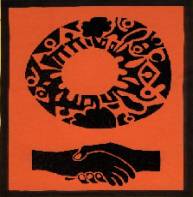 Ubicación del Proyecto
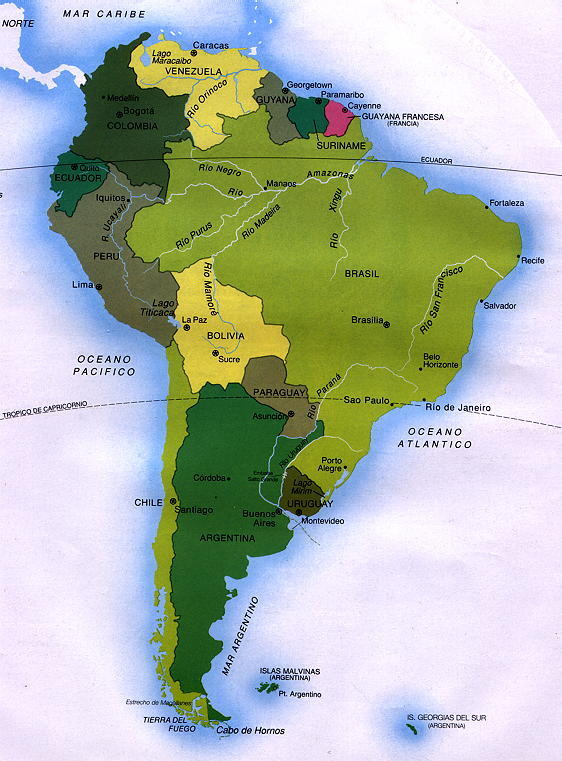 Argentina
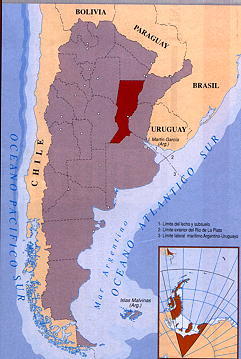 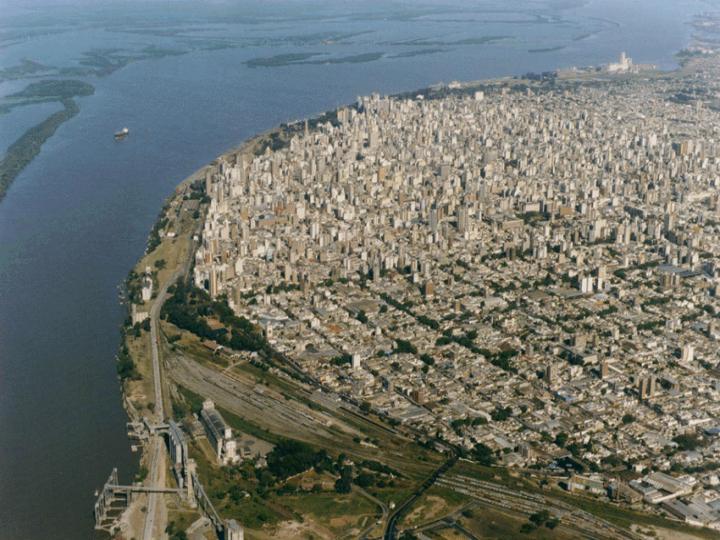 •
Rosario, Argentina
Rosario
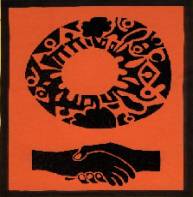 Los Foros de Convivencia
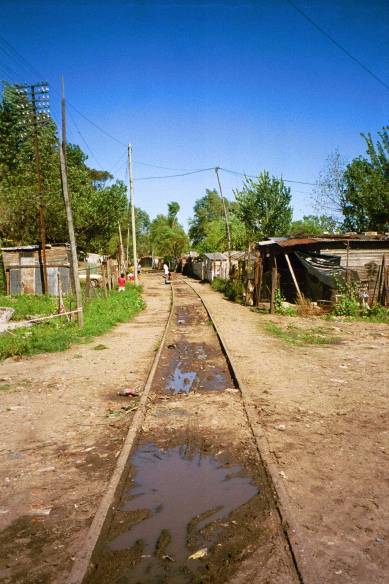 Villa Banana
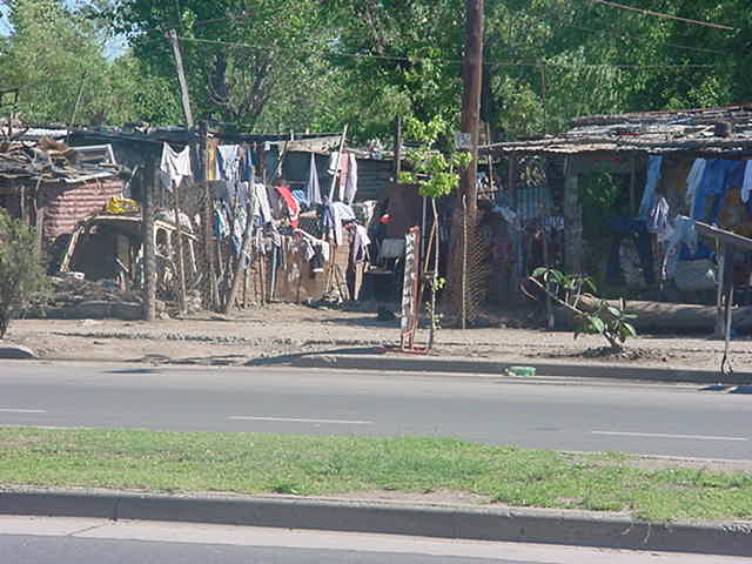 Villa Banana
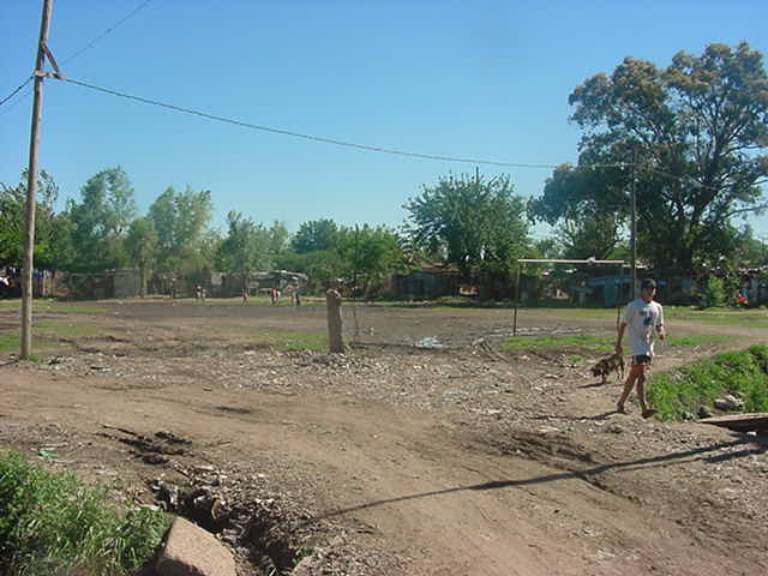 Villa Banana
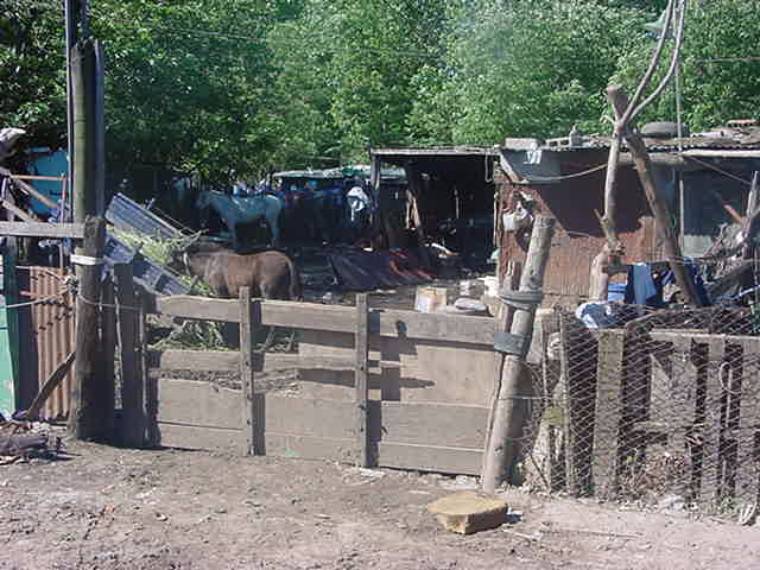 Villa Banana
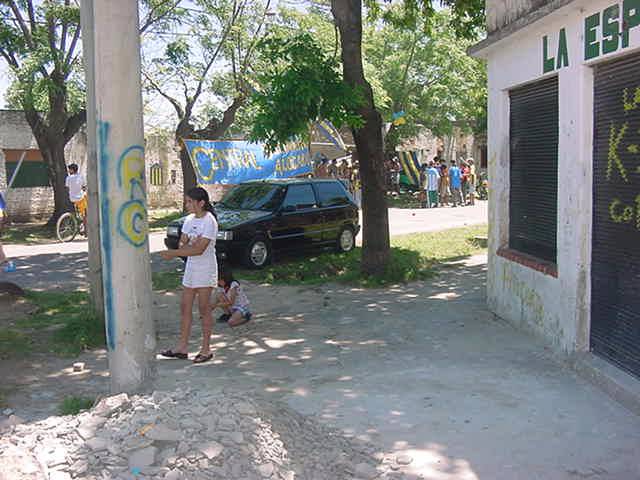 Ludueña
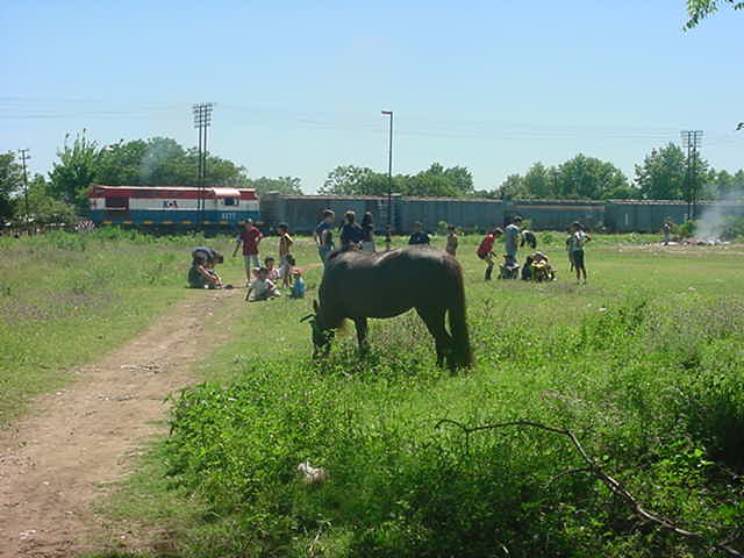 Ludueña
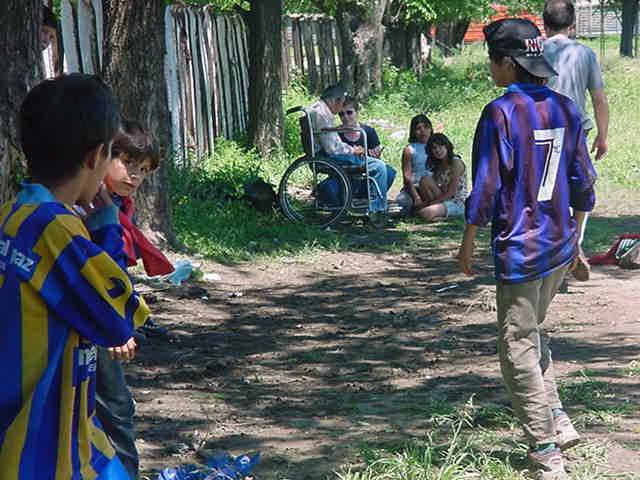 Ludueña
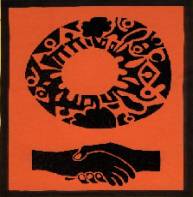 El Modelo de Construcción de Convivencia
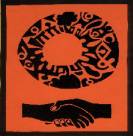 El Modelo de Construcción de Convivencia Características Principales
Cultura
Estructura: los Foros de Convivencia
Procesos: Resolución de Conflictos y Construcción de la paz
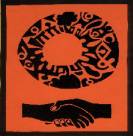 El Modelo de Construcción de Convivencia Características Principales
Cultura
Saberes y capacidades locales
Red nodal de recursos
Construcción de consensos por procesos deliberativos
No reconstruye los conflictos segun la lógica penal
Focaliza sobre las condiciones que promueven conflictos
Orientación hacia el futuro
Justicia como garantía de convivencia/paz a futuro
Excluye el uso de la fuerza o la coerción
Respeto por los derechos humanos
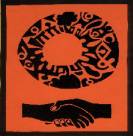 El Modelo de Construcción de Convivencia Características Principales
Estructura: los Foros de Convivencia	
Formados por miembros de la comunidad que facilitan la:
Resolución de Conflictos específicos
La prevención de los factores genéricos que afectan la convivencia y la seguridad
Funcionan de acuerdo con:
Las Pautas para el Trabajo y los Pasos para la Resolución de Conflicto
Se financian con:
Esquema de pagos por resultado a Facilitadores/as y Fondo para la Construcción de la Paz
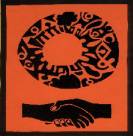 El Modelo de Construcción de Convivencia Características Principales
Procesos
La Resolución de Conflictos
La Construcción de la Paz
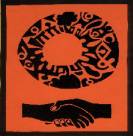 El Modelo de Construcción de Convivencia
Resolución de Conflictos
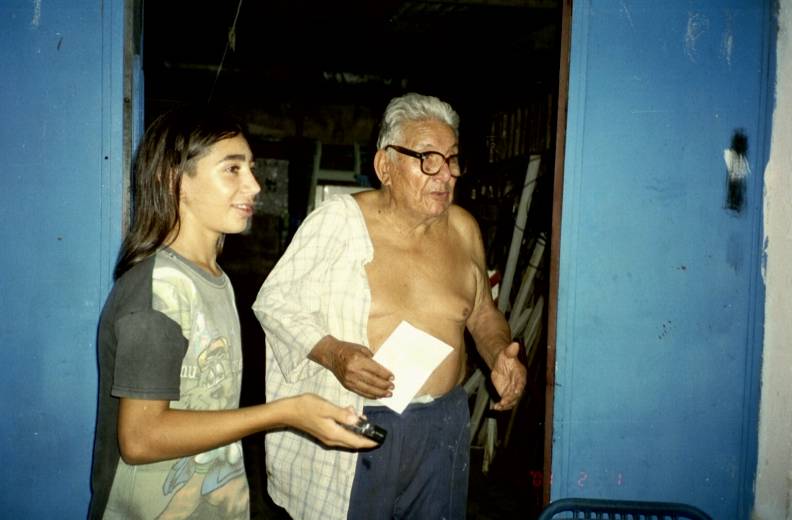 Los facilitadores entrevistan a las partes del conflicto para determinar que pasó …
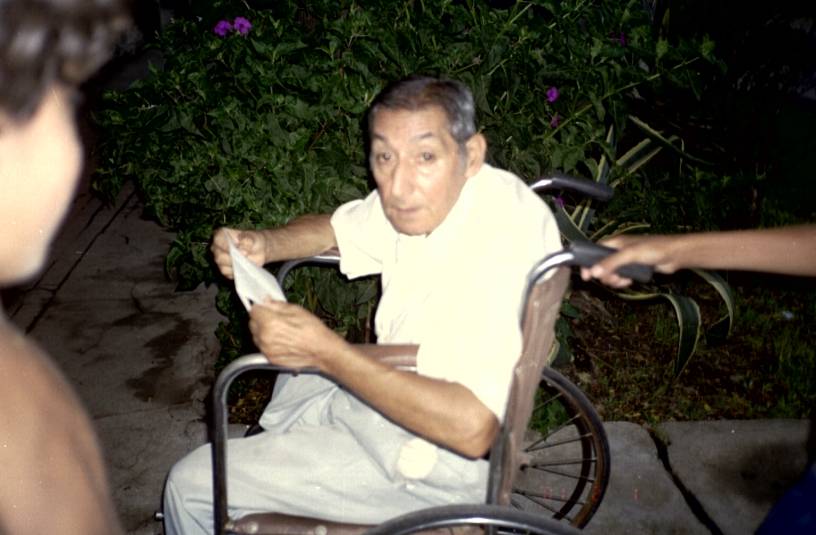 …y para identificar en la comunidad a quiénes pueden ayudar a resolver el conflicto de acuerdo con las Pautas y los Pasos.
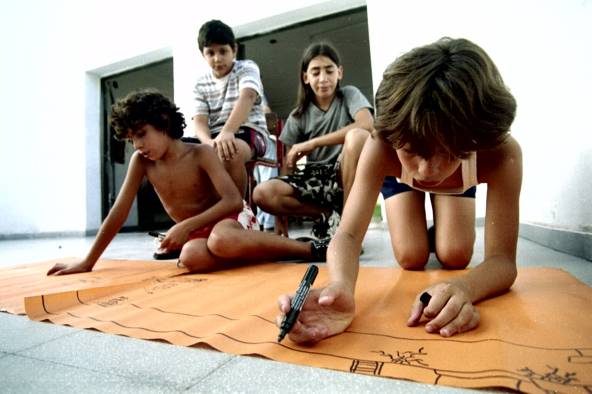 Cuando las partes en un conflicto son niños, se utilizan varias técnicas…
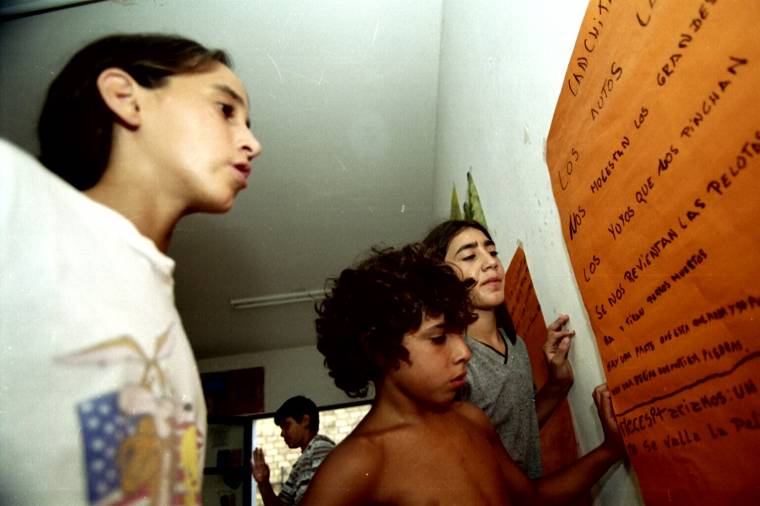 …para asegurar su efectiva participación en la identificación de los factores que produjeron el conflicto…
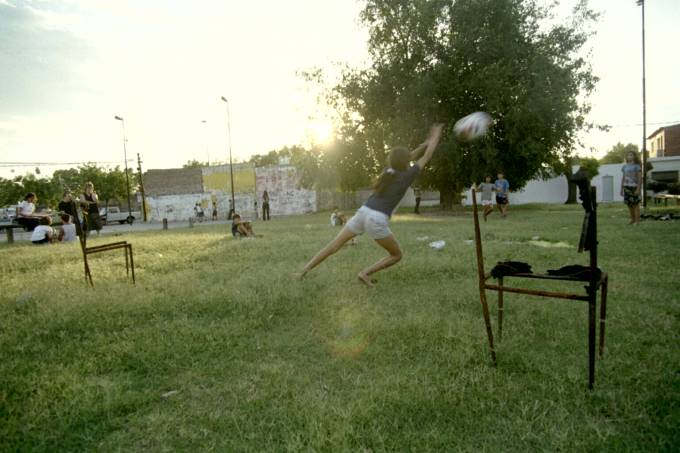 …y para buscar maneras que permitan resolverlo pacíficamente.
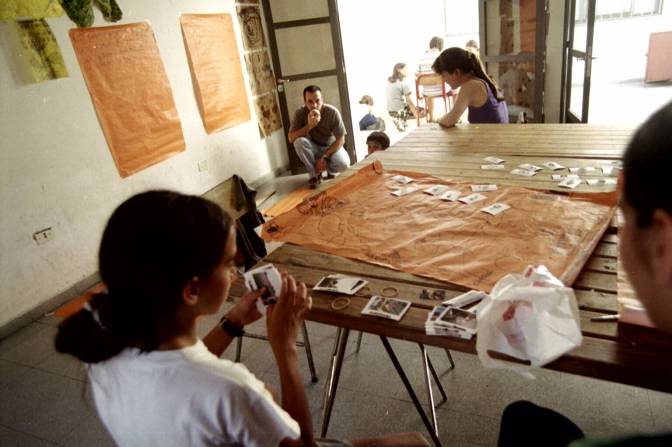 Preparándose para un Foro de Resolución, las facilitadoras ayudan a los niños para que, con sus propias voces, expresen su visión sobre el conflicto …
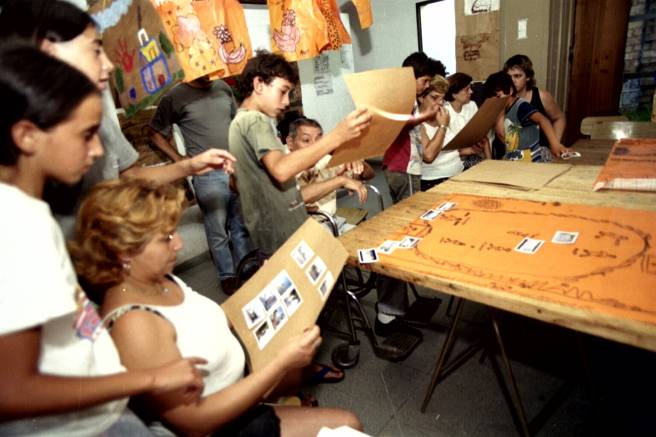 …y convoquen a miembros de la comunidad capaces de colaborar en la construcción de un futuro mejor.
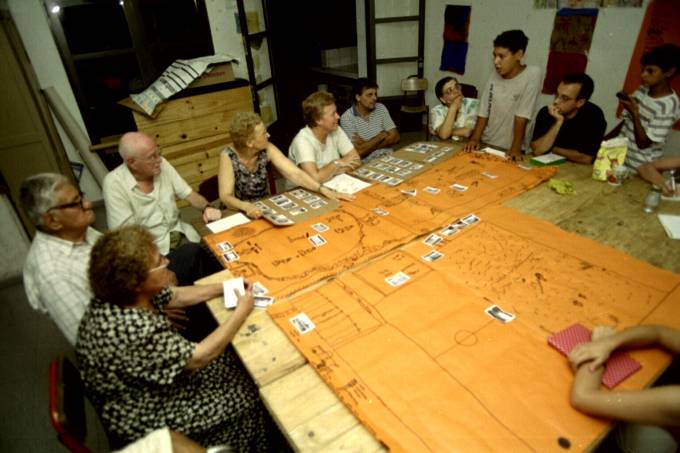 Las partes involucradas se reunen en un Foro de Resolución, llevando con ellas a aquellos que pueden contribuir a eliminar o a reducir el conflicto.
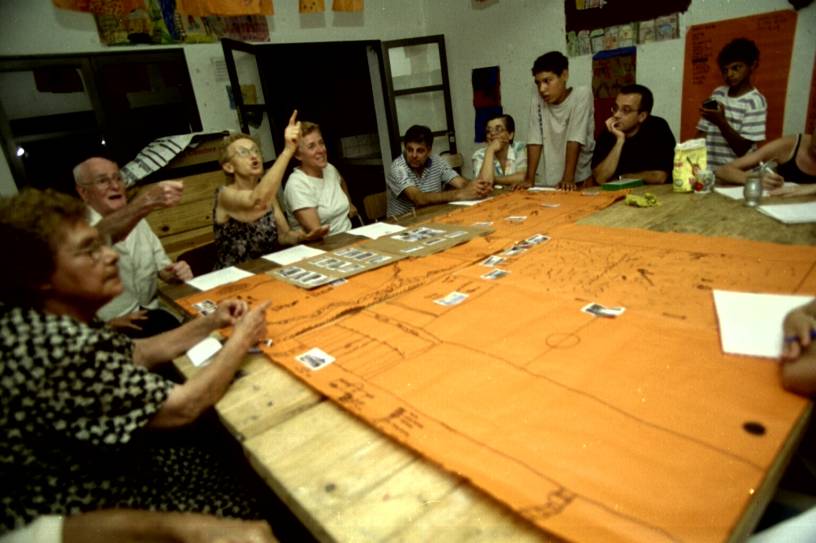 Durante el Foro de Resolución, todos hablan libremente sobre la naturaleza del conflicto y el impacto que causó en las personas y en la comunidad.
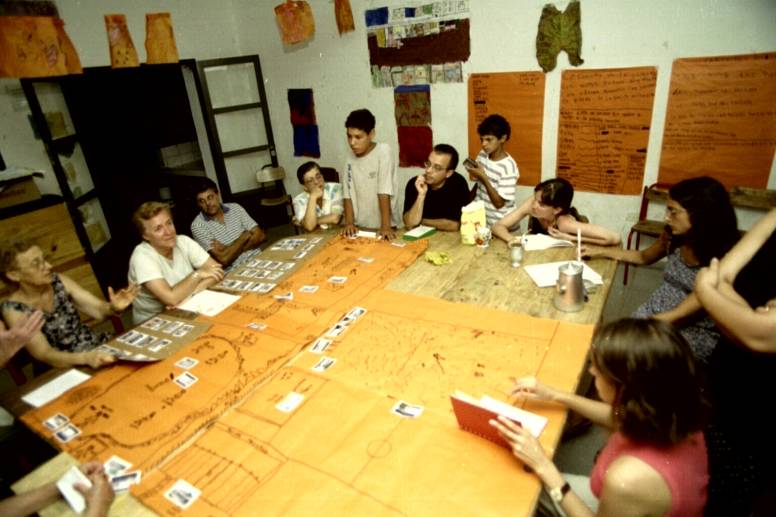 Los participantes comparten ideas sobre como abordar el conflicto colectivamente para mejorar la convivencia.
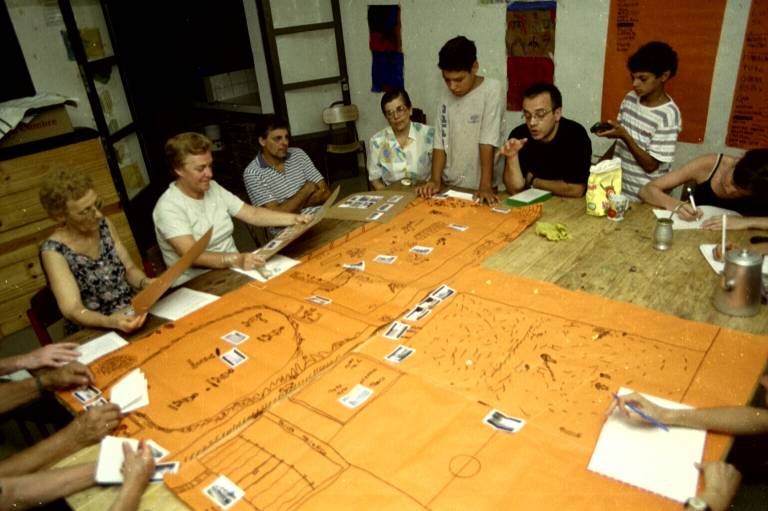 En la Reunión de Resolución se elabora colectivamente un plan de acción en el que se determinan roles y responsabilidades que todos aceptan.
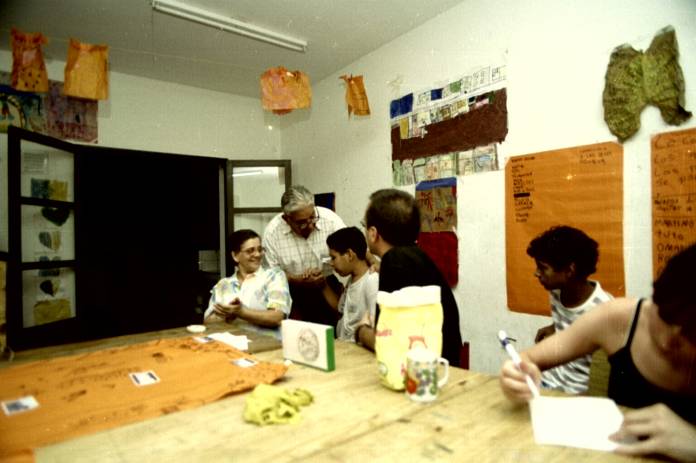 La Reunión de Resolución concluye con gestos que simbolizan el compromiso de todos con el plan de acción.
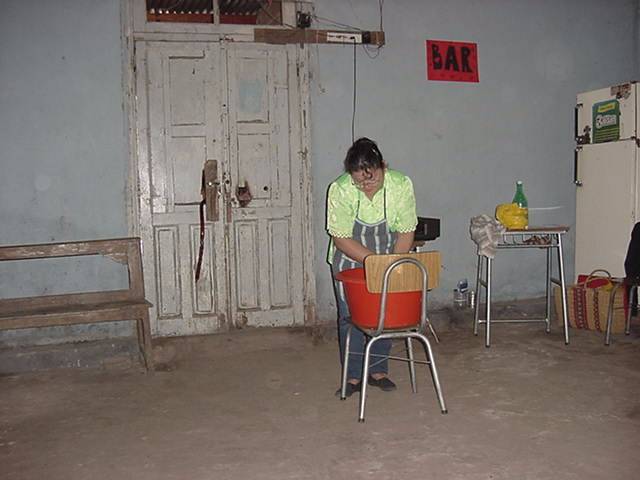 Facilitadoras del Foro Convivencia de Villa Banana, representan un conflicto ocurrido entre dos vecinas causado por la falta de infraestructura de desagües.
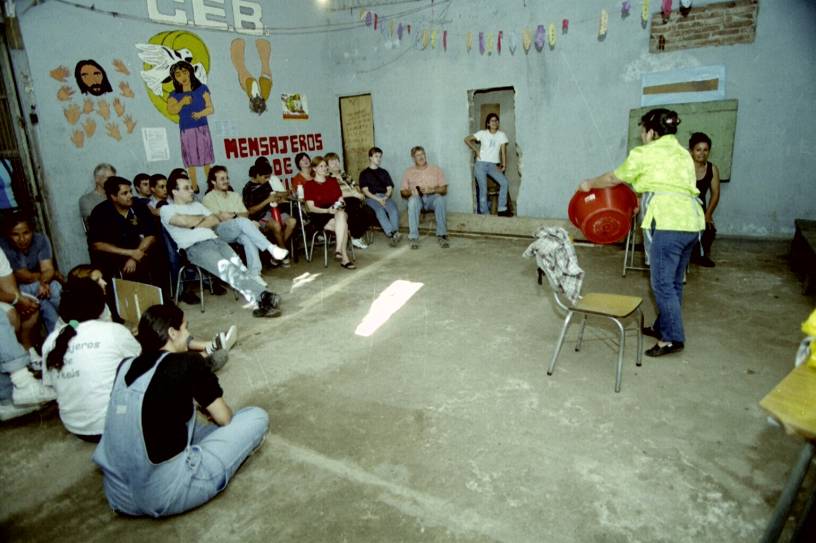 La representación muestra el desarrollo del conflicto…
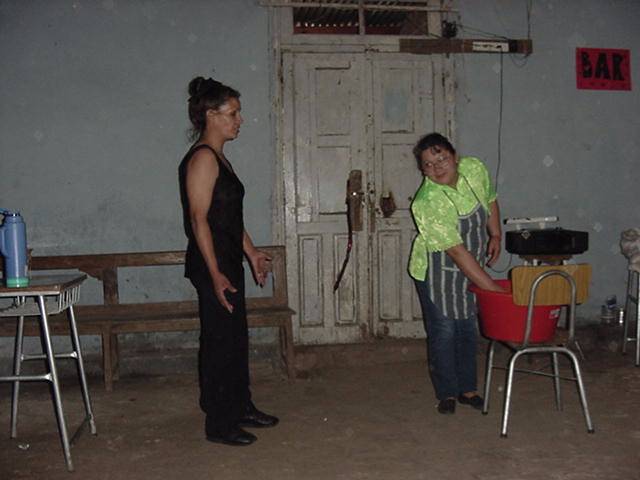 …la forma en que afectó a las partes…
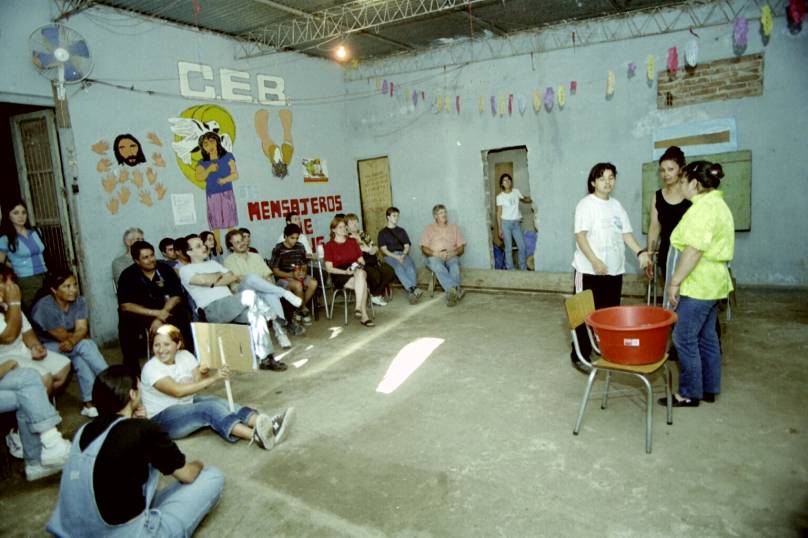 … como  se llevó la disputa al Foro de Convivencia de Villa Banana...
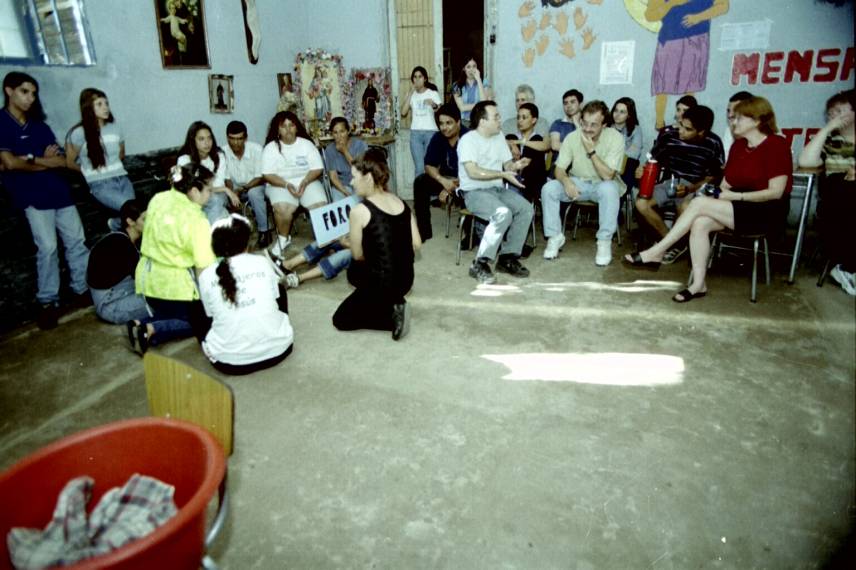 …y la manera en la que el Foro lo resolvió de acuerdo a las Pautas y los Pasos para la Resolución de Conflictos.
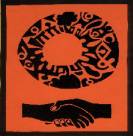 El Modelo de Construcción de Convivencia
Construcción de la Paz
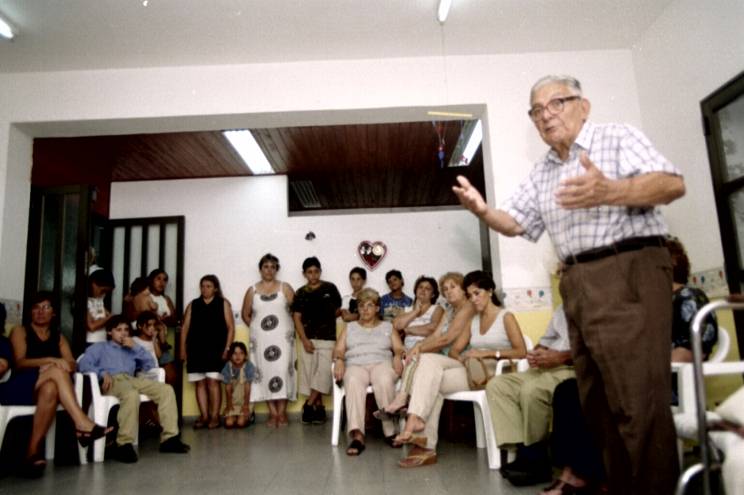 Los problemas genéricos que promueven los conflictos son identificados y analizados en Reuniones de Construcción de la Paz.
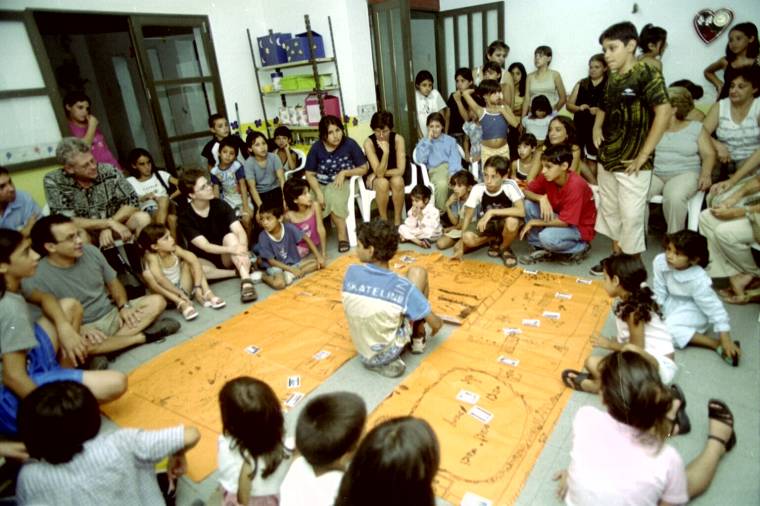 En éstas se establecen planes de acción que focalizan en el futuro y que habitualmente requieren trabajo en red con ONGs y socios locales del PCJS.
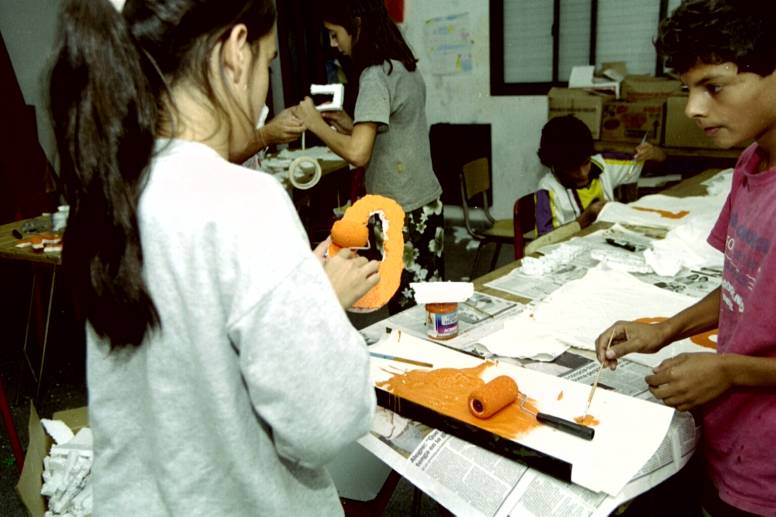 En Ludueña, se identificó la falta de espacios y actividades de recreación para los niños como un problema genérico que producía conflictos.
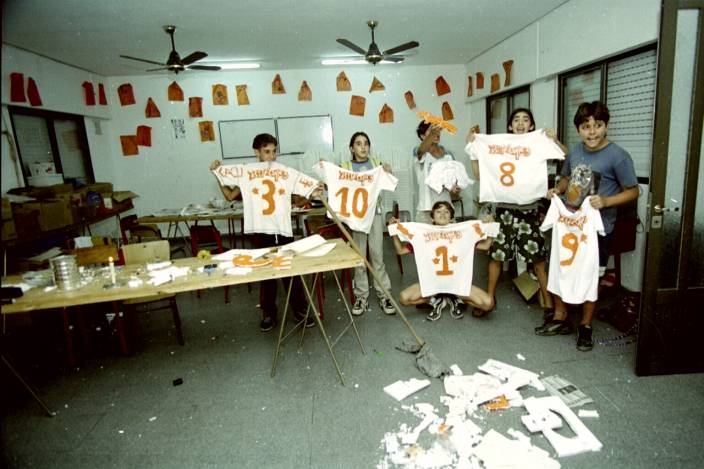 En consecuencia, el plan de acción consistió en armar equipos de fútbol y organizar torneos con otros barrios.
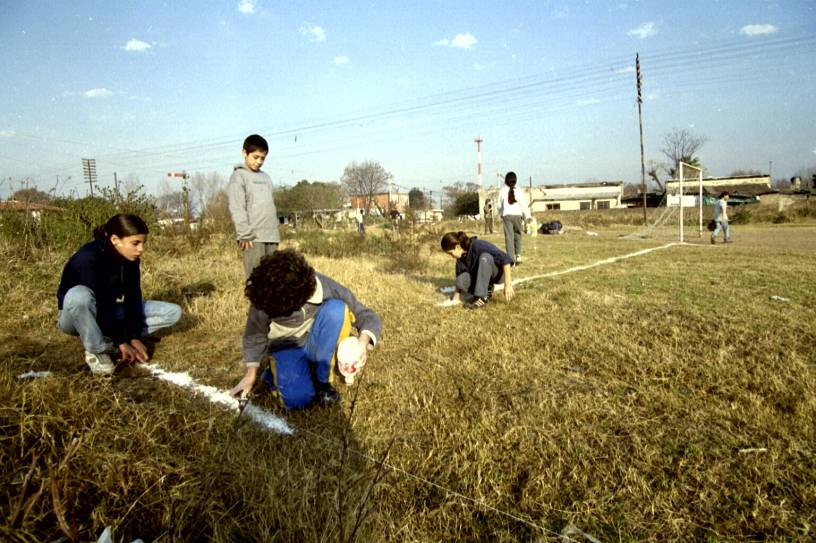 Como resultado, niños y niñas que antes habían sido parte en varios conflictos…
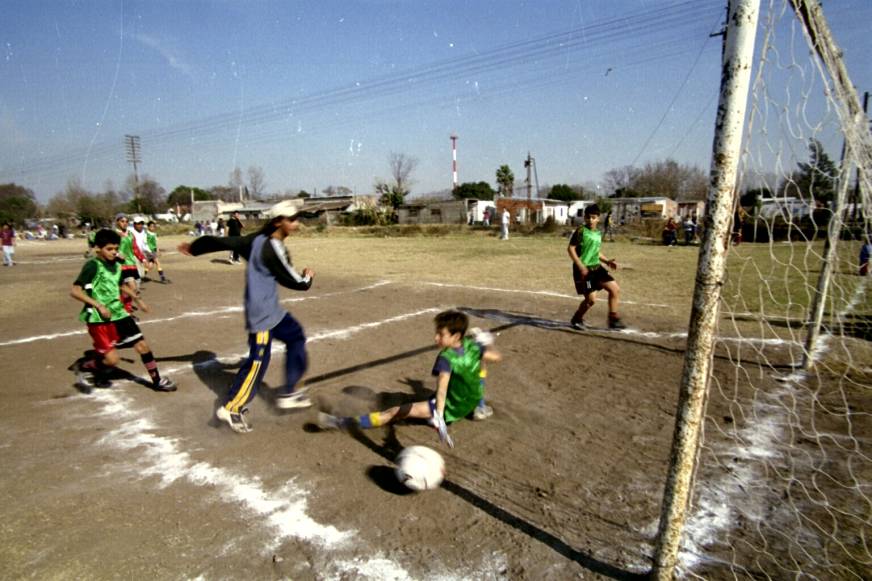 …lideraron el diseño e implementación de una iniciativa de construcción de la paz.
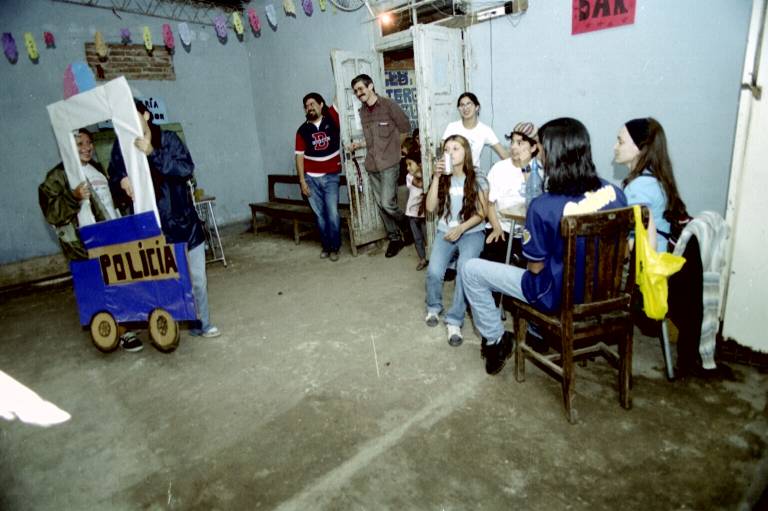 Una representación en Villa Banana muestra como las prácticas policiales militarizadas sufridas por los jóvenes…
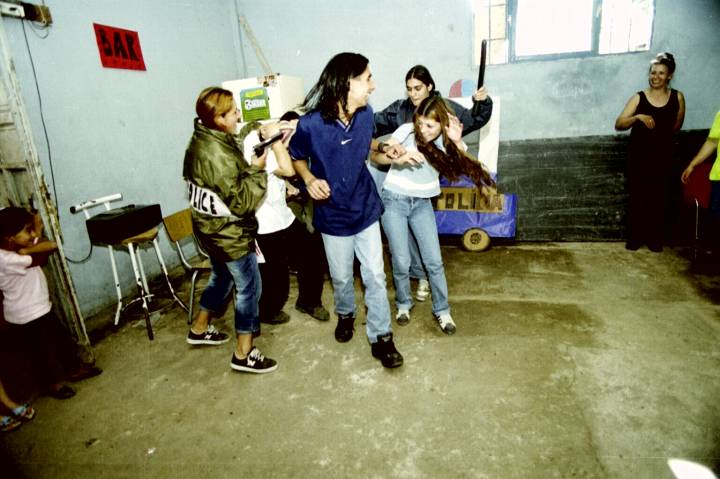 … ocurrían regularmente en el barrio.
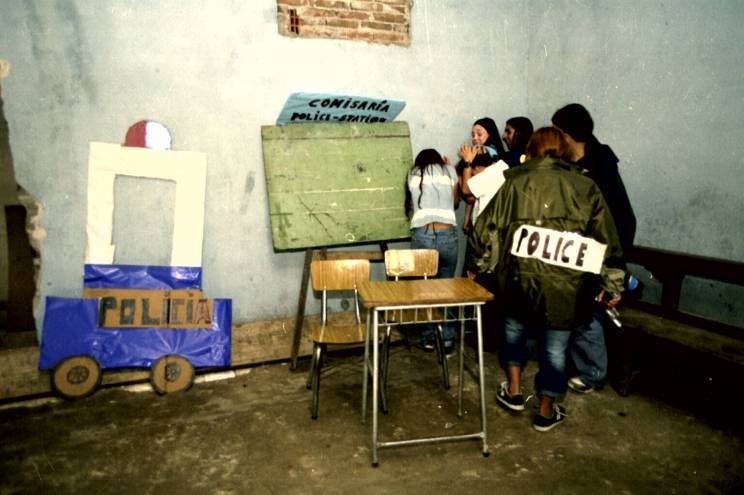 Estas prácticas representaban una amenaza genérica para la seguridad de los jóvenes, sus familias…
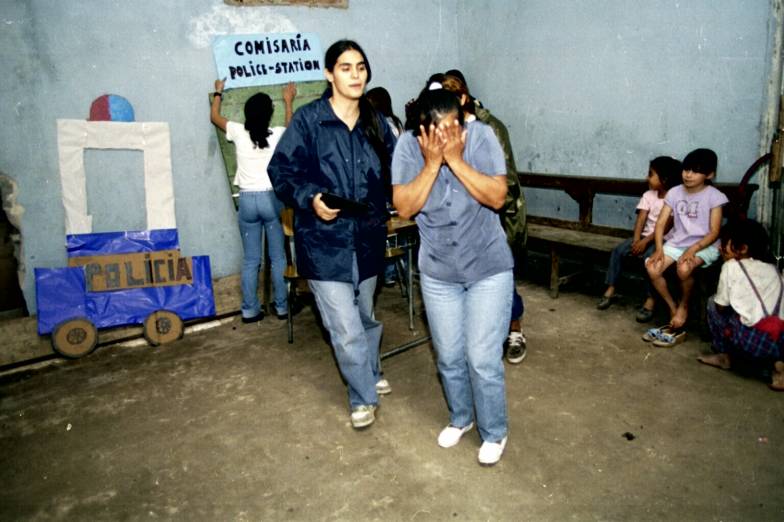 …y la comunidad en su totalidad.
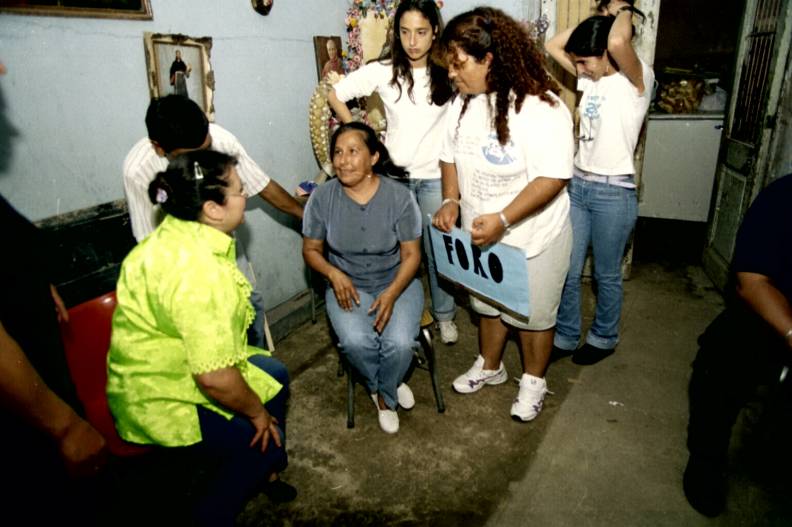 En reuniones de construcción de la paz, se diseñaron estrategias colectivas que lograron minimizar el impacto de dichas amenazas.
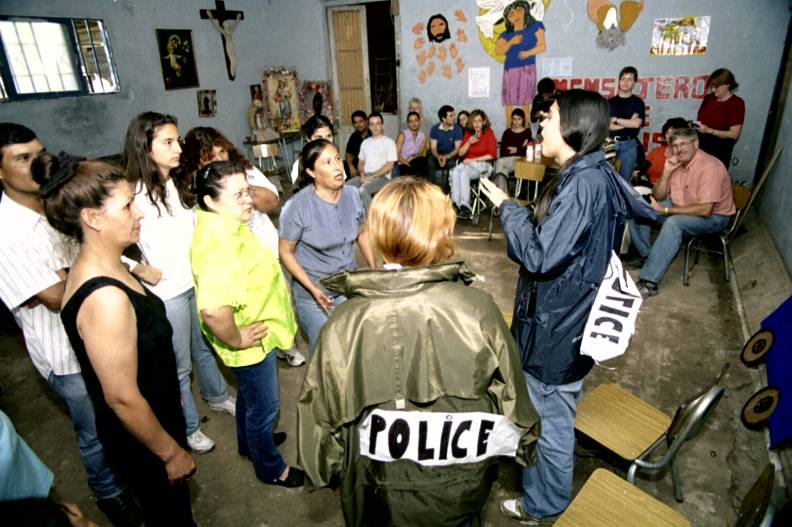 Actualmente, nuevas iniciativas de construcción de la paz, tendientes a lograr transformar las estrategias policiales en el barrio, se encuentran en desarrollo.
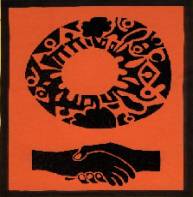 1 Devonshire Place, South Wing
Toronto, Ontario M5S 3H1
Canada
Tel: 001-416-978-7124 (240)
Cell: 001-416-576-0874
Fax: 001-416-978-4195
Maipu 1065, Oficina 230
2000 Rosario, Santa Fe 
Argentina
Tel: 54-341-420-1200 (221)
Cell: 54-(9)341-(15)508-1313
Fax: 54-341-420-1259
www.ideaswork.org
ceidh_criminologia@arnet.com.ar
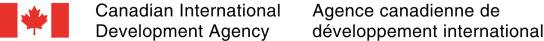